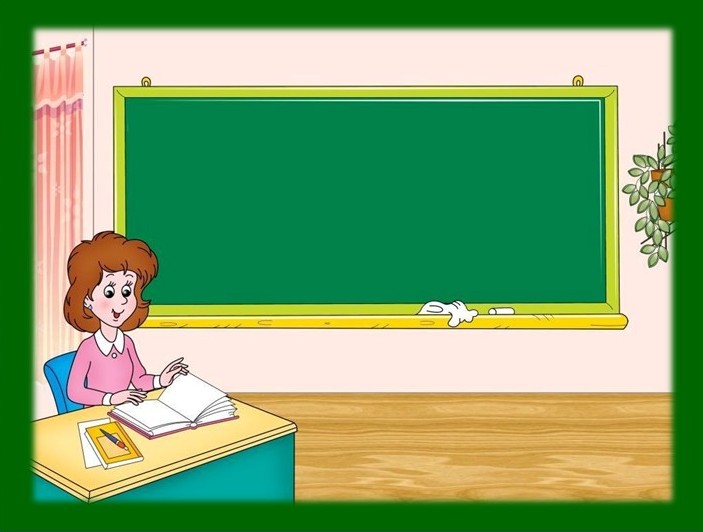 МБОУ Гимназия №16, г. Владикавказ, РСО-Алания
Памятка по русскому языку для учащихся начальной школы по теме 
«Склонение имён существительных и прилагательных».
Составила: Кудряшова Т.А.
учитель начальных классов,
высшей категории., руководитель школьного МО, городского метод.совета, член методического совета учебно-методического кабинета начального образования СОРИПКРО
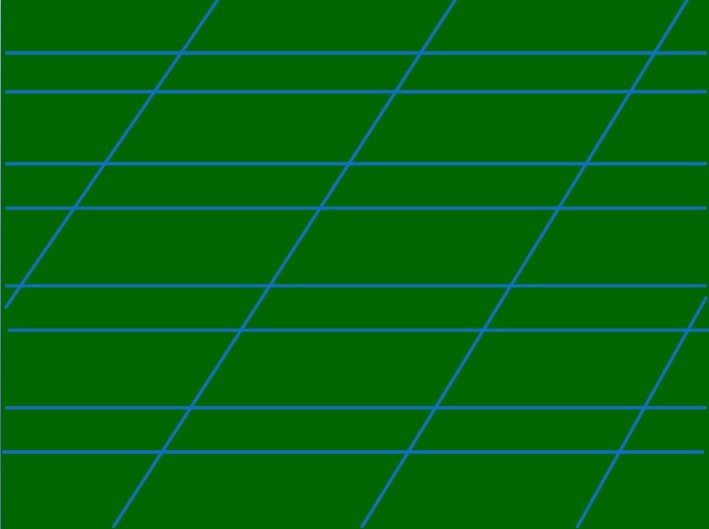 Используемые источники
Шклярова Т.В.  Справочник для начальных классов.- Грамотей:1999.-128 с.
Зеленина Л.М., Хохлова Т.Е. Русский язык. Учебник для
       общеобразовательных учреждений. В 2 ч. Ч.2. 7-е изд. - М.: Просвещение, 2010.- 175с. : ил.
Рекомендации:  на 2 слайде правую сторону памятки нужно разрезать на 6
                               полосок по падежам.
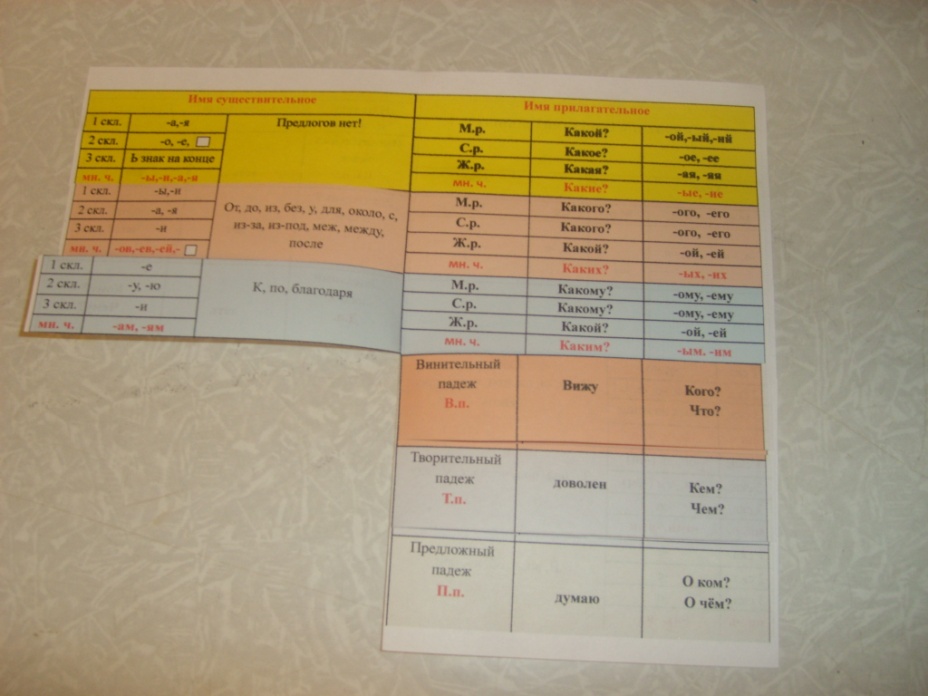 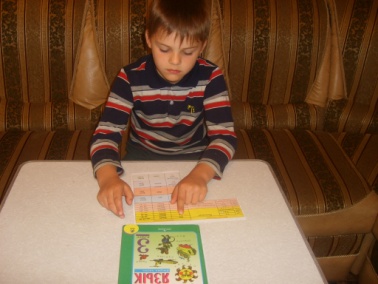 На фото изображена памятка в готовом виде